Le succès World Of Tanks ! 
World of tanks ou WOT pour les intimes est un jeu multijoueur en ligne sortie en 2011 édité par Wargaming qui rassemble plus de 45 millions de joueurs enregistrés. C’est une simulation de guerre dans lequel vous êtes aux commandes d’un char d’assaut. WOT a remporté le prix Golden Joystick 2017 du meilleur jeu toujours joué grâce a une communauté fidèle et un fort développement eSport.
Souris Gaming Classique
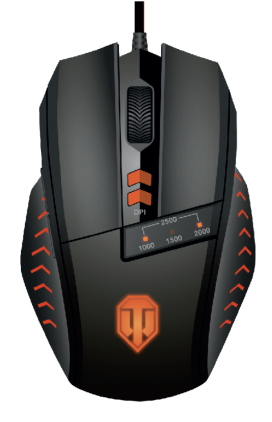 Konix en partenariat avec Wargaming a le plaisir de vous offrir les bonus suivants : 

Pour les nouveaux joueurs : 
Char d’assaut T-127 + un emplacement de garage + 7 jours de compte premium
Pour les joueurs existants : 
1 jour de compte premium
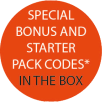 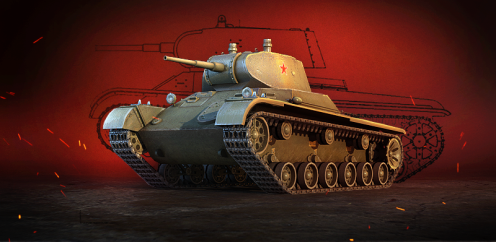 Caractéristiques techniques : 
Souris optique filaire 7 boutons
Résolution : 500/1000/1500/2000 DPI
Couleur de LED différente pour chaque DPI
Triple clique
Câble de 1,8m
Compatible Windows XP/Vista/7/8
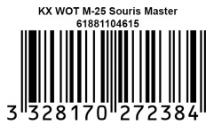 Ref Innelec : 61881104615  Gencod: 3328170272384 Deee :  0,08	
PVTTC :  24,99€